Market Intelligence
Presentation Discussion
Market Intelligence and Planning at MetroHealth
Beth Clegg, Sr. Market Research Associate

Key responsibilities: Design market research for the organization; obtaining insights from surveys, focus groups, interviews, etc., to connect consumer desires and ideals for the development and evaluation of business opportunities
Department

Purpose: Bring “the market reality” and “voice of the consumer” to the decision making arena

Structure: Market Planning and Primary Market Research reporting to Strategy
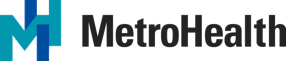 [Speaker Notes: Why am I here?

I am incorporating stakeholder insight into business decisions – this includes the community, patients, employees, partners, influencers, donors, volunteers, etc.]
Data collection methods - lately
Secondary/Planning Data

Database/data mining
Pre-existing surveys
Census bureau
Purchased projections
Market share
Data searches
Primary Research

Qualitative
In-person focus groups and interviews
Observations

Quantitative
Online surveys
Paper surveys
Goal of the work
Tell the stakeholder story and connect it to the work that we need to do
When I have been successful with this, it’s included… 

Obtain clear purpose
Simplify – how simple can you get the information you've collected
Step process
Boil it down to what they “need” to know
Customize to your audience
Must include: recommendations, considerations and/or next steps
Allow evolution of presentation
MI Typical Audience

Executive team
Operations/ program owner
HARD!!
Examples of the story and the connection
In-patient Rehab
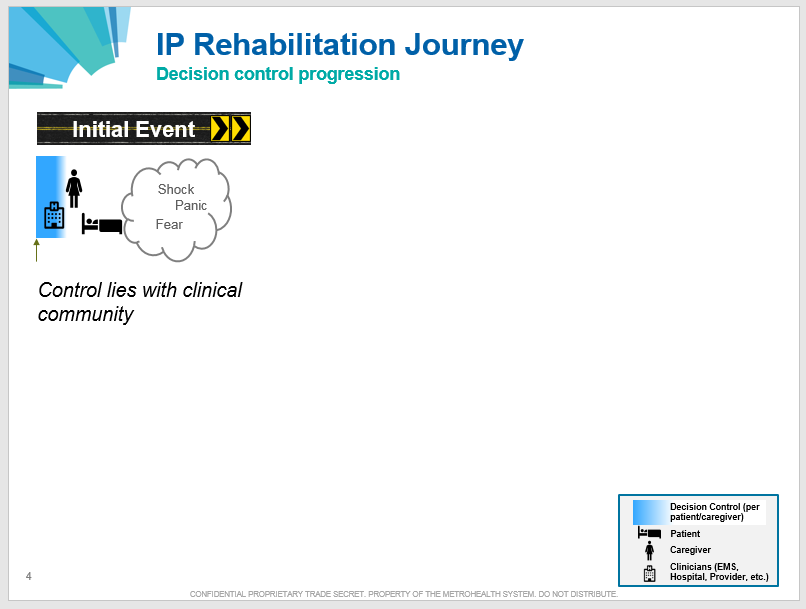 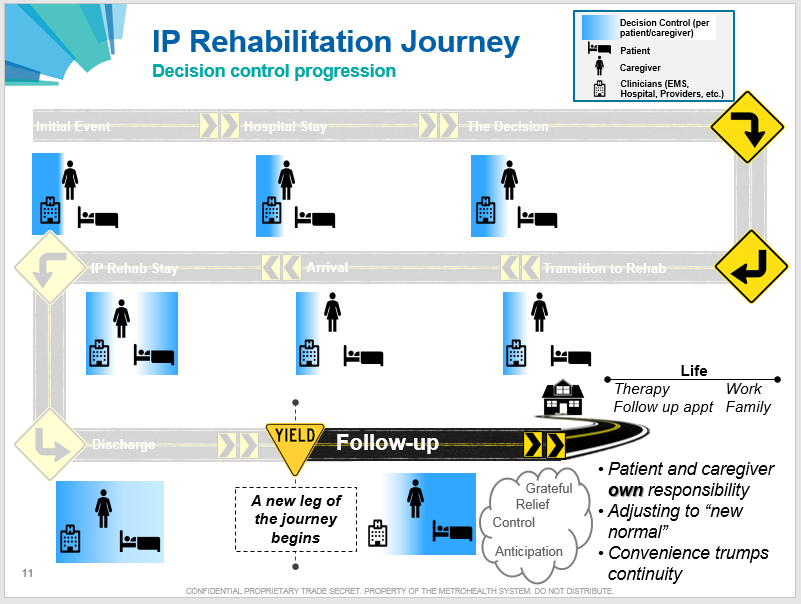 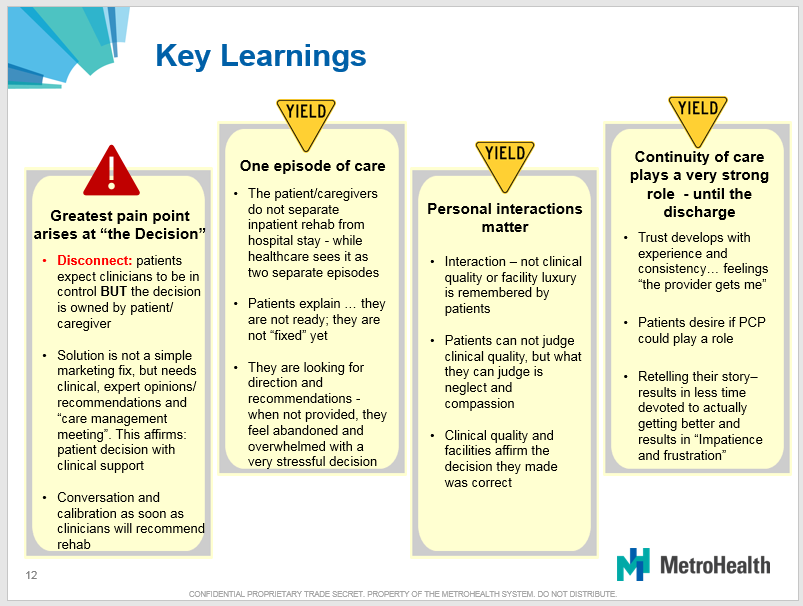 [Speaker Notes: 22 page report
Each “event” has a slide and each specific question has a “slide”]
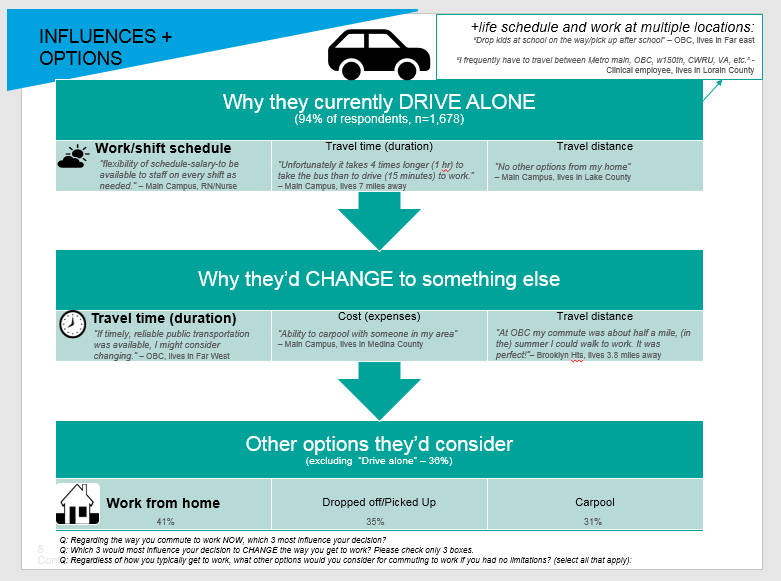 Commuter survey
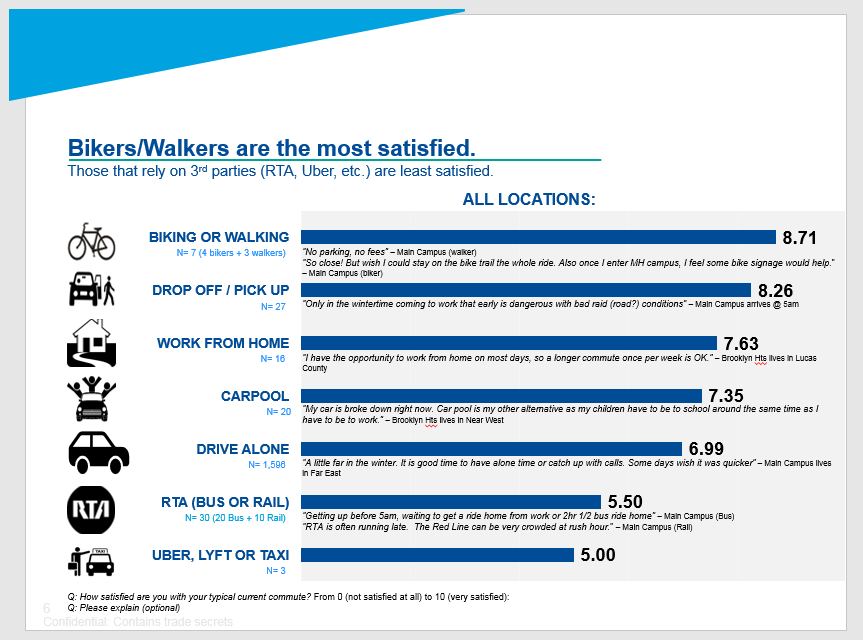 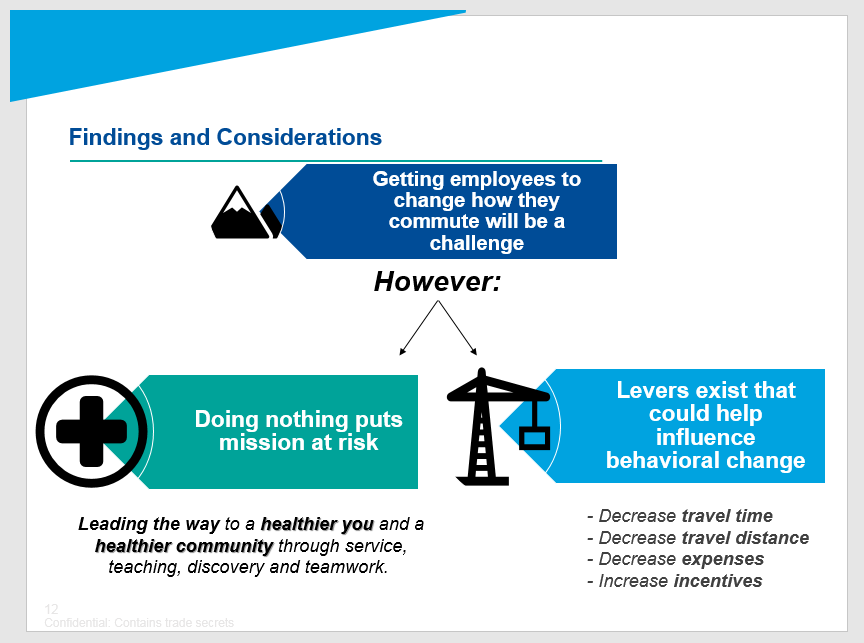 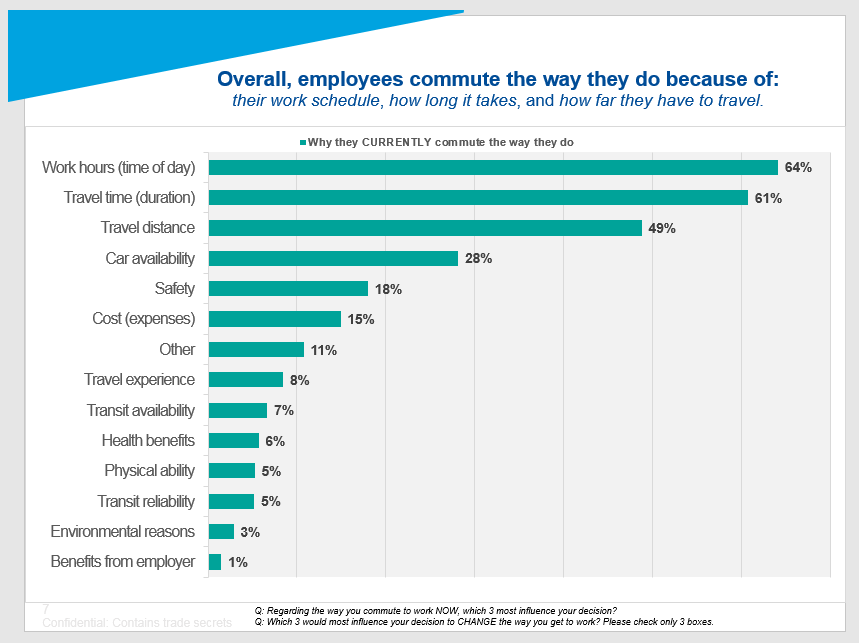 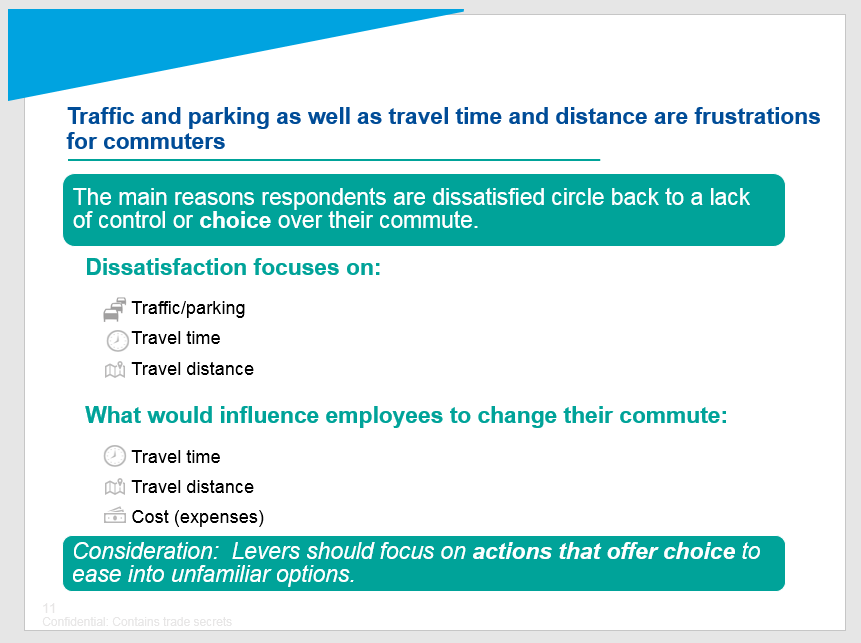 [Speaker Notes: 70+ slides]
Near West Facility
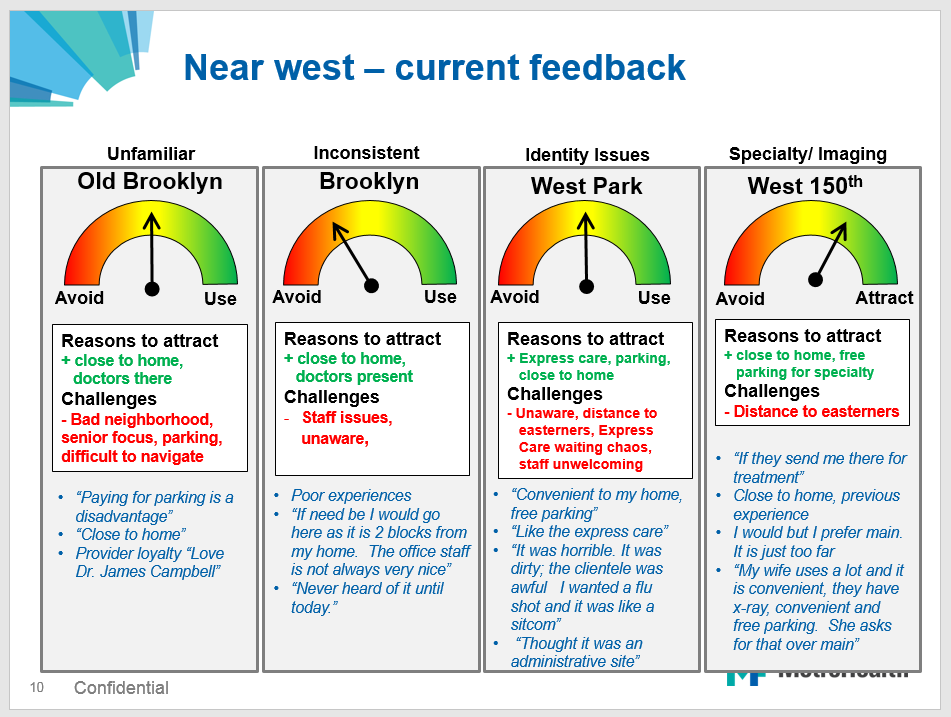 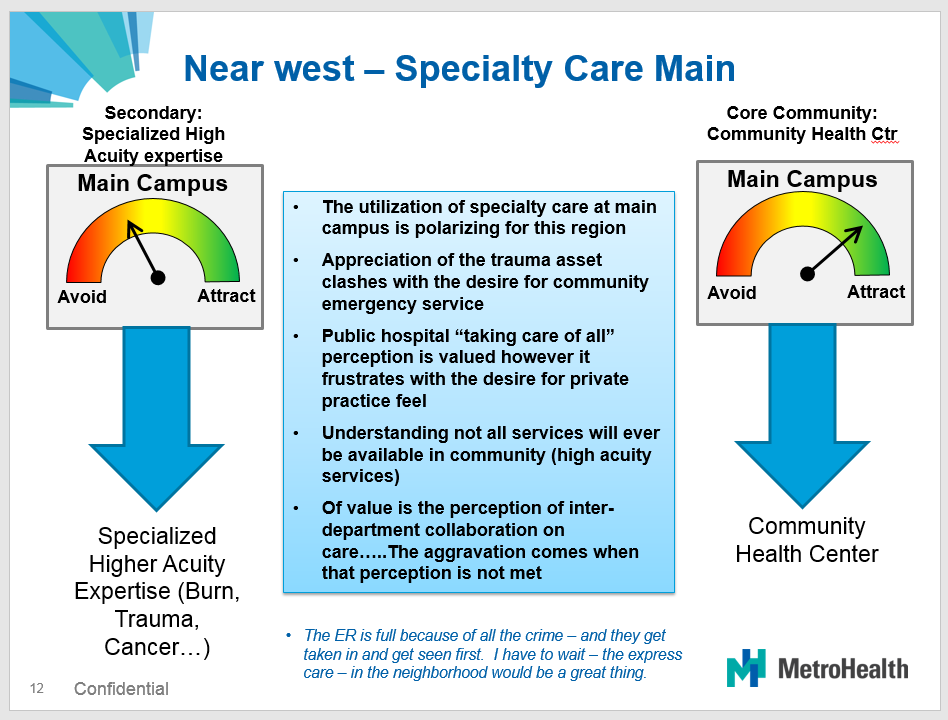 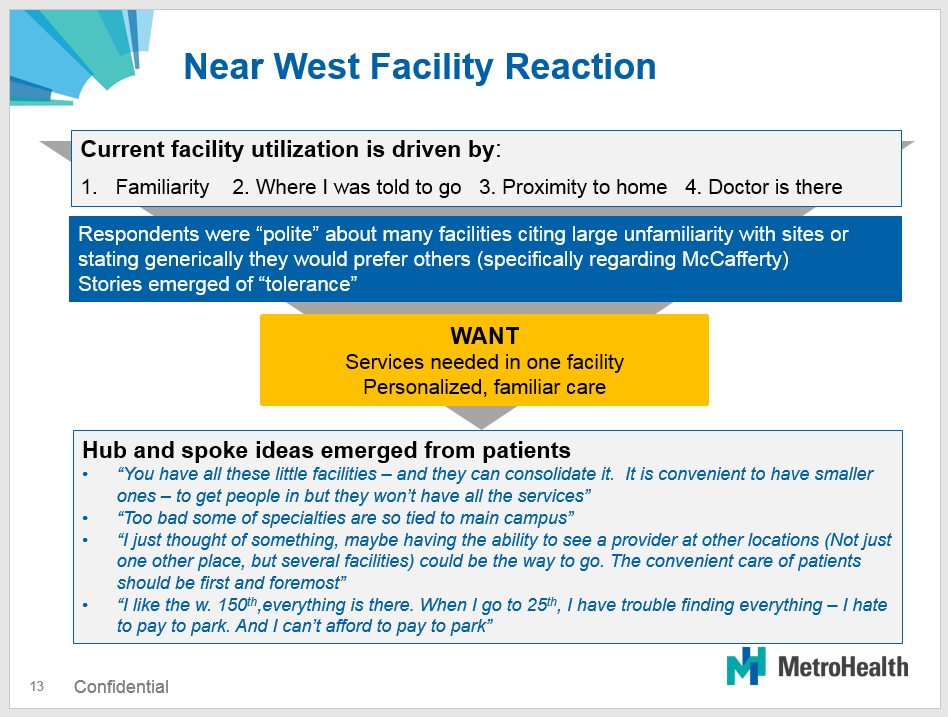 Community Hospitals
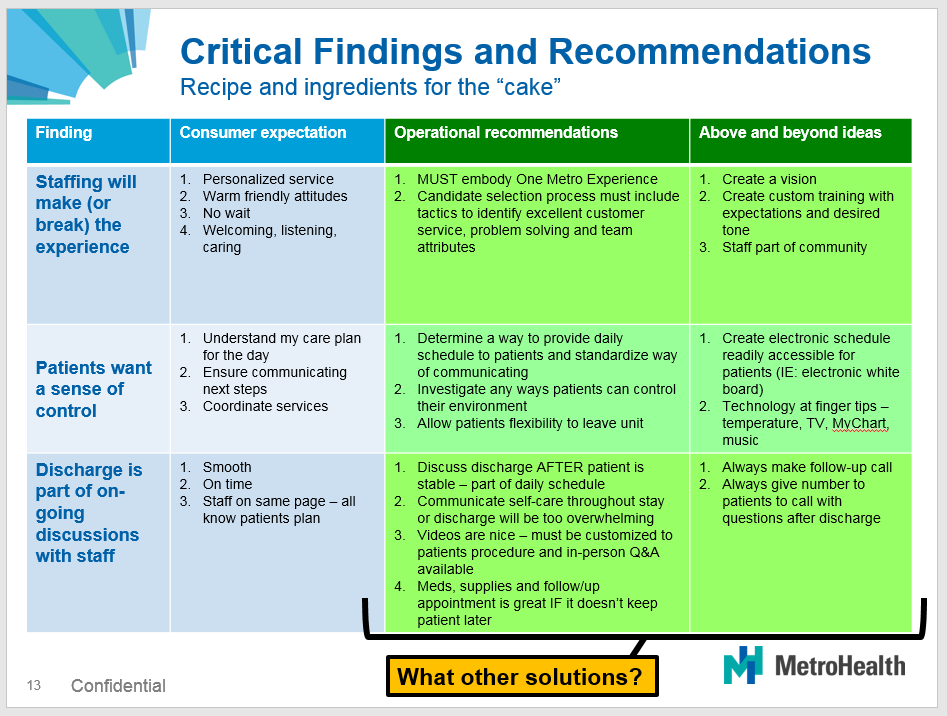 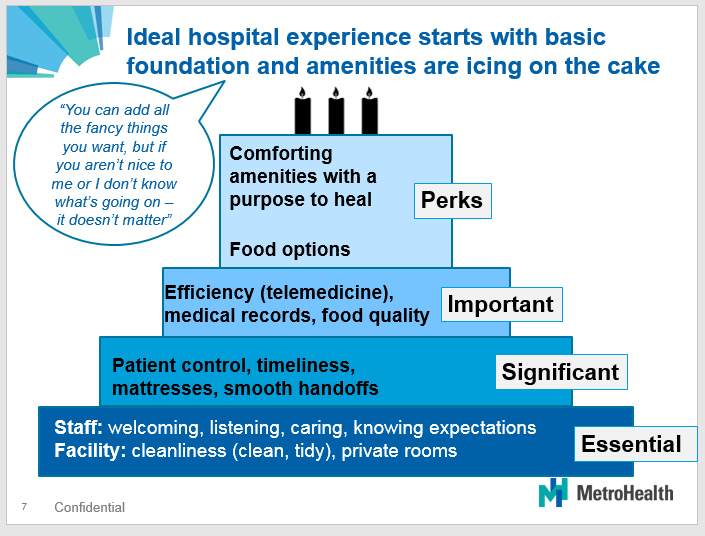 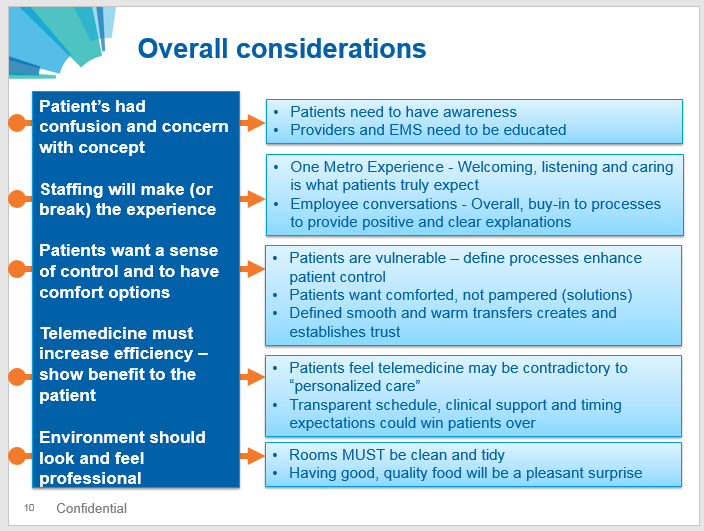 Community Hospitals
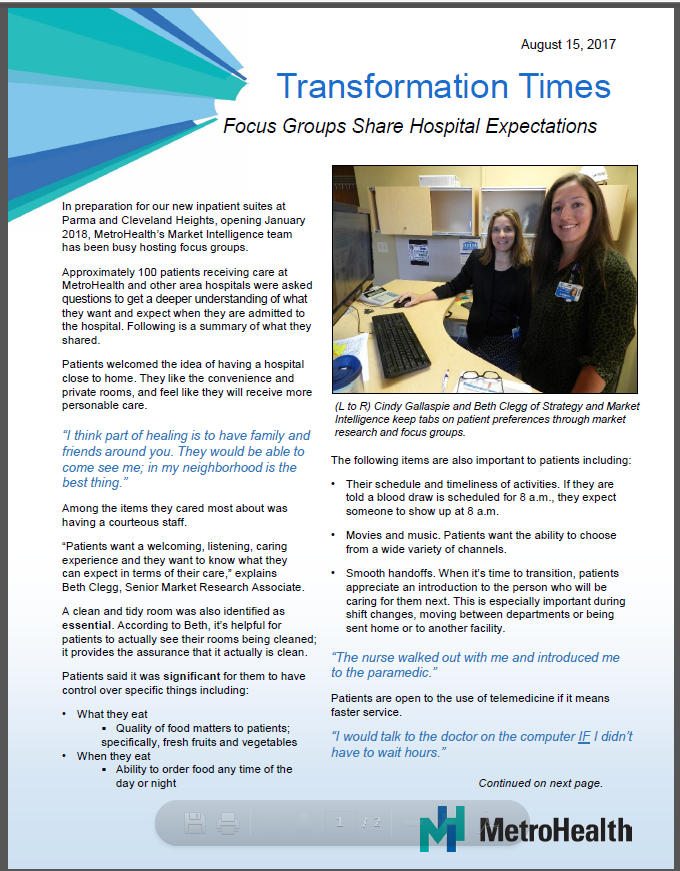 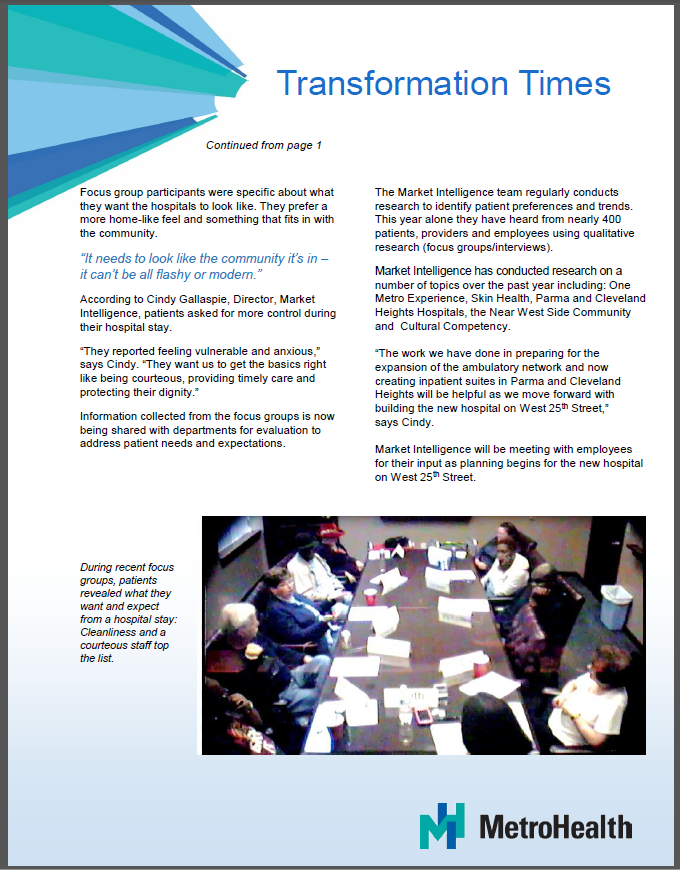 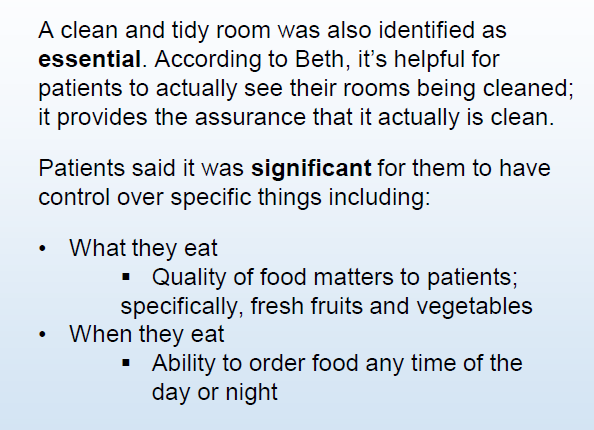 Secondary - Snapshot
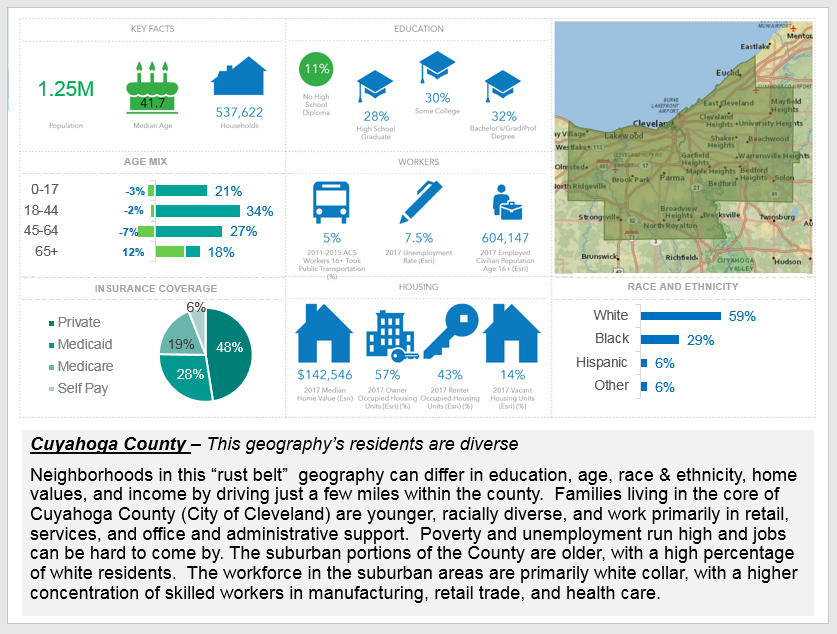